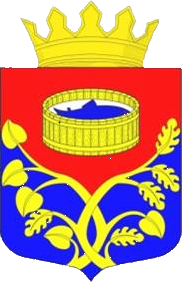 Проект бюджета 
Лужского муниципального района Ленинградской области 
на 2021 год и на плановый период 2022 и 2023 годов
Основные параметры проекта бюджета Лужского муниципального района
1. Стратегическая приоритизация расходов



2. Ограничение роста муниципального долга Лужского муниципального района


3. Повышение эффективности управления бюджетными расходами
Цели и задачи бюджетной политики Лужского муниципального района на 2021 год и на плановый период 2022 и 2023 годов
Доходная часть бюджета Лужского муниципального района
1 911 390,2 
тыс. руб.
2 009 891,5 тыс. руб.
2 047 048,2
тыс. руб.
ДОХОДЫ БЮДЖЕТА ПОДРАЗДЕЛЯЮТСЯ НА ТРИ ВИДА:
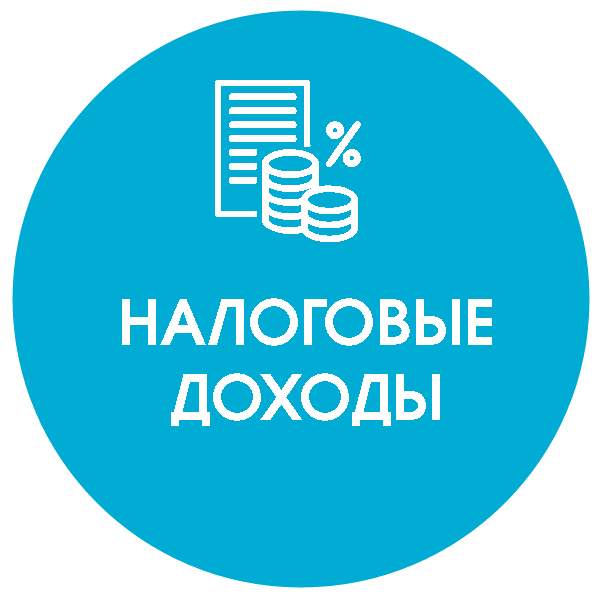 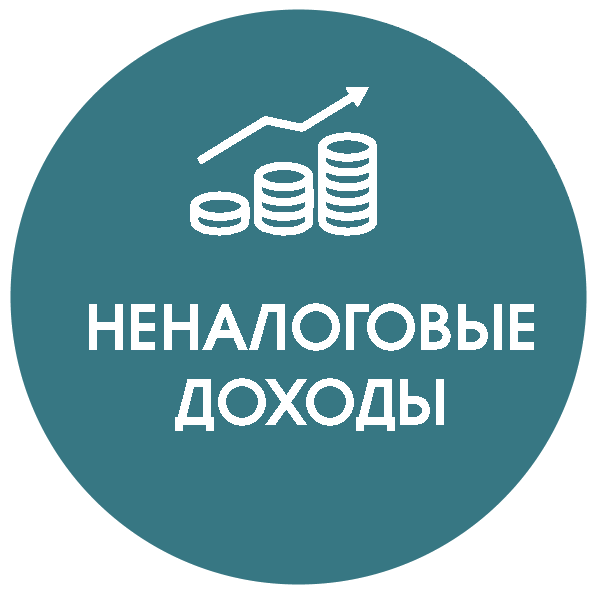 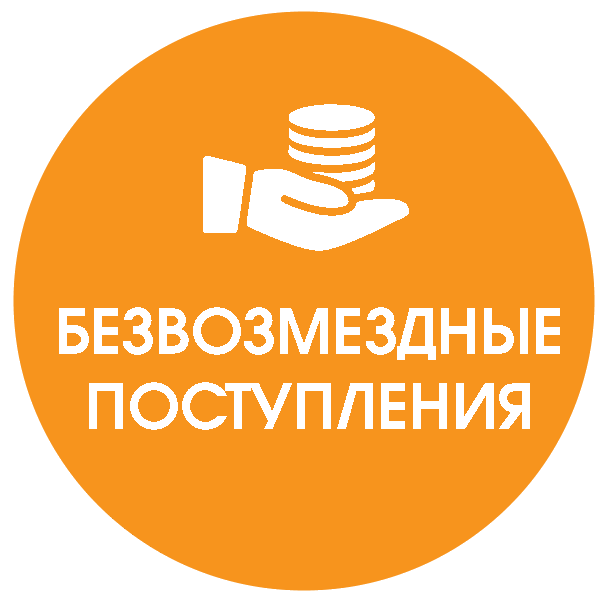 *Решение Совета депутатов ЛМР от 23.12.2019  № 24
Структура налоговых доходов бюджета Лужского муниципального района
НАЛОГОВЫЕ ДОХОДЫ – занимают центральное место в системе доходов любого бюджета бюджетной системы. К ним относятся предусмотренные налоговым законодательством Российской Федерации федеральные, региональные и местные налоги и сборы, а также пени и штрафы. Налоговые доходы разграничиваются между бюджетами различных уровней бюджетной системы в соответствии с налоговым и бюджетным законодательством. Налоговый кодекс Российской Федерации устанавливает федеральные, региональные и местные налоги и сборы, а также специальные налоговые режимы. Разграничение федеральных налогов между бюджетами различных уровней бюджетной системы производится на основе нормативов (процентных) отчислений. При этом данные нормативы закреплены в Бюджетном кодексе и являются едиными и постоянными для бюджетов различных уровней бюджетной системы Российской Федерации.
*Решение Совета депутатов ЛМР от 23.12.2019  № 24
Налоги на совокупный доход
*Решение Совета депутатов ЛМР от 23.12.2019  № 24
Структура неналоговых доходов бюджета Лужского муниципального района
НЕНАЛОГОВЫЕ ДОХОДЫ – доходы от использования и продажи имущества, находящегося в государственной или муниципальной собственности; средства, полученные в результате применения мер гражданско-правовой, административной и уголовной ответственности, в т.ч. штрафы, конфискации, компенсации, а также средства, полученные в возмещение вреда, причиненного Российской Федерации, субъектам Российской Федерации, муниципальным образованиям, и иные суммы принудительного изъятия; иные неналоговые доходы.
Неналоговые доходы
*Решение Совета депутатов ЛМР от 23.12.2019  № 24
Структура доходов бюджета Лужского муниципального района
БЕЗВОЗМЕЗДНЫЕ ПОСТУПЛЕНИЯ – 
дотации, субсидии, субвенции и иные межбюджетные трансферты, полученные из других бюджетов бюджетной системы Российской Федерации; безвозмездные поступления от физических и юридических лиц, в том числе добровольные пожертвования.
СУБВЕНЦИИ -
средства, предоставляемые бюджету другого уровня бюджетной системы для исполнения переданных государственных полномочий.
СУБСИДИИ -
средства, предоставляемые бюджету другого уровня бюджетной системы в целях софинансирования расходных обязательств муниципальных образований.
ДОТАЦИИ -
средства, предоставляемые бюджету другого уровня бюджетной системы на безвозмездной  и безвозвратной основе без установления направлений и (или) условий их использования.
Подходы к формированию местного бюджета на 2021-2023 годы
Соблюдение уровня оплаты труда отдельных категорий работников бюджетной сферы в целях реализации Указа Президента Российской Федерации от 7 мая 2012 года № 597 «О мероприятиях по реализации государственной социальной политики»
1
Индексация с 1 сентября 2021 года на 4% расчетной величины, применяемой для расчета должностных окладов работников муниципальных учреждений
2
3
Индексация с 1 января 2021 года на 4% расходов на оплату коммунальных услуг
Расходы бюджета Лужского муниципального района
2020 год*
Межбюджетные трансферты –
 средства, предоставляемые одним бюджетом бюджетной системы Российской Федерации другому бюджету бюджетной системы Российской Федерации.
858 322,6
853 651,8
1 164 046,3
2021 год
*Решение Совета депутатов ЛМР от 23.12.2019  № 24
Расходы бюджета Лужского муниципального района по видам расходов (за счет собственных средств бюджета)
тысяч рублей
*Решение Совета депутатов ЛМР от 23.12.2019  № 24
Структура расходов бюджета по разделам классификации расходов (за счет собственных средств), тысяч рублей
*Решение Совета депутатов ЛМР от 23.12.2019  № 24
Структура программных и непрограммных расходов  (за счет собственных средств бюджета)
2021 год
853 651,8
тысяч рублей
Межбюджетные трансферты бюджетам поселений Лужского муниципального района (за счет собственных средств бюджета)
*Решение Совета депутатов ЛМР от 23.12.2019  № 24
Муниципальная программа «Современное образование»
2021 год
Муниципальная программа «Развитие жилищно-коммунального и дорожного хозяйства Лужского муниципального района» (за счет собственных средств бюджета)
2021 год
183,5% от  уровня 2020 года
*Решение Совета депутатов ЛМР от 23.12.2019  № 24
Источники внутреннего финансирования дефицита бюджета
2021 год
Источники финансирования дефицита бюджета -
 средства, которые привлекаются для покрытия дефицита (кредиты банков, кредиты от других уровней бюджетов, кредиты финансовых международных организаций, ценные бумаги, иные источники).
СПАСИБО ЗА ВНИМАНИЕ!